Skin tumors
Presented by:
Juman Alzaghari
 Murad AL-khatatbeh
 Tareq AL-oran
Supervised By : Dr. Saleh Abualhaj.
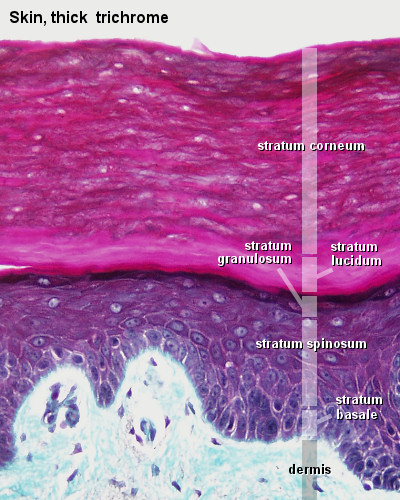 Histology
The stratum germinativum (also stratum basale or basal cell layer) is the layer of keratinocytes that lies at the base of the epidermis immediately above the dermis. It consists of a single layer of tall, simple cuboidal to low columnar epithelial cells lying on a basement membrane with less cytoplasm (basophilic) than the cells above and have closely spaced nuclei. These cells undergo rapid cell division, mitosis, and start to migrate upward to replenish the regular loss of skin by shedding from the surface. About 25% of the cells are melanocytes, which produce melanin, which provides pigmentation for skin and hair. Basal cell carcinoma originates in this layer.
Epidemiology
Basal cell carcinoma (BCC) is the most common tumor diagnosed in the United States, with an estimated one million new cases occurring each year. 
It represents 75% of nonmelanoma skin cancers and 25% of all cancers diagnosed each year

BCC is seen slightly more commonly in males and individuals over the age of 60. 

the incidence in younger age groups is increasing.
Risk factors
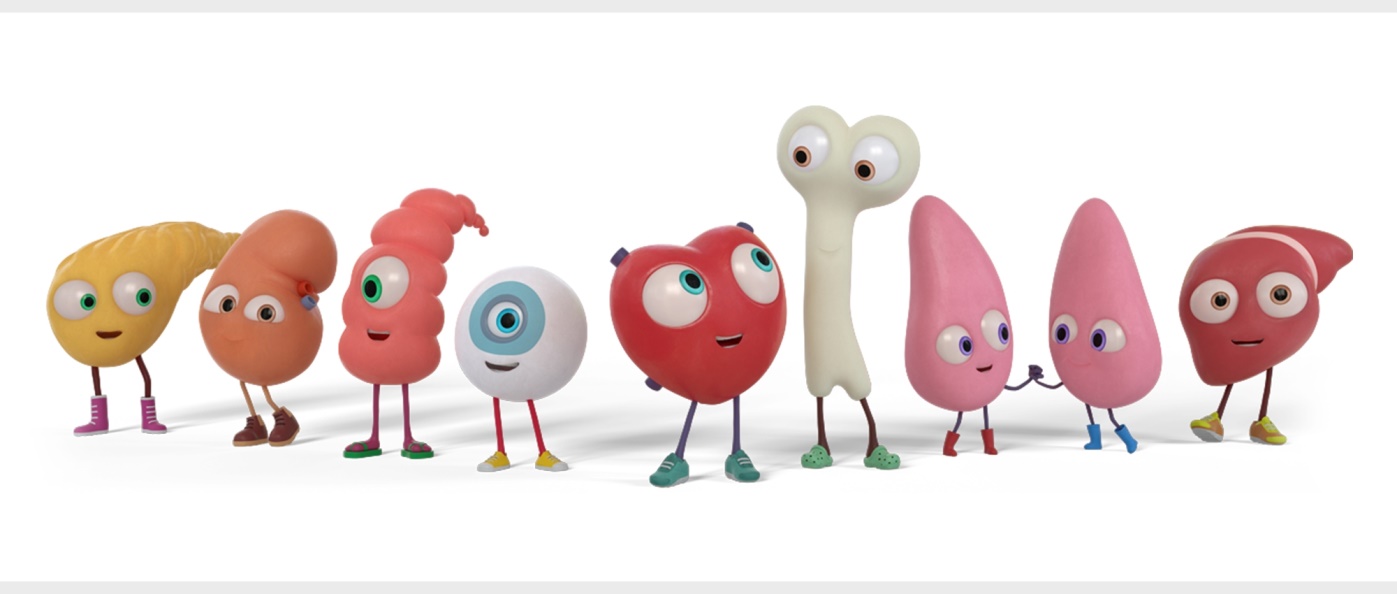 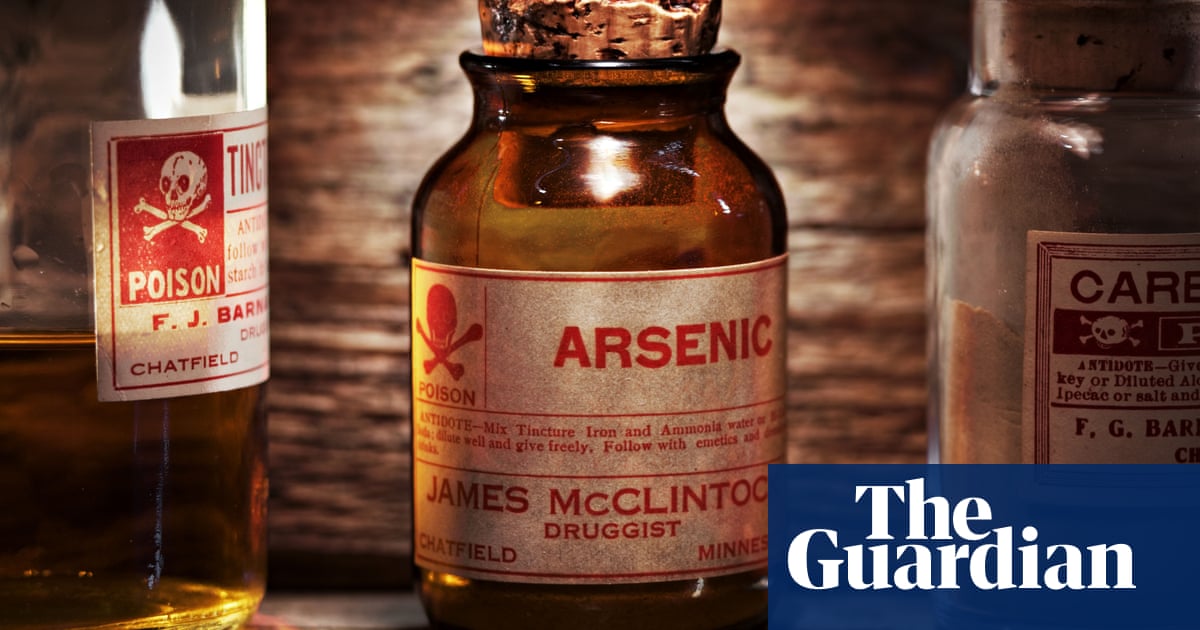 Nevus sebaceus of Jadassohn
Xeroderma pigmentosum (XP):
Albinsim
Risk factors
1. Sun exposure (increased with lower latitudes, high altitude): 36% of BCCs originate from the area of previously diagnosed actinic keratosis (AKs), but have distinct cells of origin.

2. Advancing age

3. Fair complexion

4. Long-term exposure to psoralens and UVA therapy (i.e., PUVA therapy forpsoriasis)

5. Immunosuppression, most commonly seen in transplant patients

6. Nevus sebaceus of Jadassohn, a superficial skin lesion typically in the head and neck regions, presents as an irregular, raised, yellow to pink, non–hairbearing raised mass. They are usually present at birth or develop in early childhood, and approximately 15% undergo malignant transformation to BCC.

7. Arsenic exposure
Syndromes associated with BCC:

a. Basal cell nevus syndrome (Gorlin’s syndrome)
. Autosomal dominant inheritance
. Gorlin syndrome is caused by a mutation (change) in the PTCH1 gene.
. Also called basal cell nevus syndrome and nevoid basal cell carcinoma syndrome.
.  It is characterized by five major components, including multiple nevoid basal cell carcinomas, jaw cysts, congenital skeletal abnormalities, ectopic calcifications, and plantar or palmar pits
. Multiple nevi/lesions often seen early in childhood with malignant degeneration more likely by the age of puberty.
. They are also at risk of developing medulloblastoma (a type of brain cancer). 
. Gorlin syndrome may also cause benign (not cancer) tumors in the jaw, heart, or ovaries.. 
b. Xeroderma pigmentosum (XP): Patients have increased incidence of BCC,
SCC, and malignant melanoma Xeroderma pigmentosum (XP) is a very rare skin disorder where a person is highly sensitive to sunlight, has premature skin ageing and is prone to developing skin cancers.
c. Albisim 
Defect of melanin production results in little or no color in skin ,hair and eyes
Due to congenital inability to form melanin  patients have fair skin blonde hair and pink irises
Have poor vision photophobia 
Increase risk of developing skin cancer
BCC disease biology and characteristics

. No universal clinical precursor lesion

. BCC is most common in areas with high concentrations of pilosebaceous follicles and thus >90% are found on the head and neck.

. Metastasis is rare—termed “barely a cancer” by some researchers

. The natural history of BCC is typically one of local invasion rather than distant metastasis, but untreated BCC can often result in significant morbidity.
Types of BCC
Nodular :
The most common subtype is the nodular variant,
 characterized by raised, pearly pink papules with telangiectasias . 
Lesion breakdown over time leads to nodulo-ulcerative BCC (“Rodent ulcer”).

nodule with central depression and a rolled edge; surface telangiectasia
[Speaker Notes: Basal cell carcinoma. A smooth, pearly tumor with telangiectasia on the nose. Tumor feels hard, is well defined, and is asymptomatic.]
[Speaker Notes: Basal cell carcinoma. This is a farther advanced nodular BCC. A solitary, shiny, nodule with large telangiectatic vessels on the ala nasi, arising on skin with dermatoheliosis]
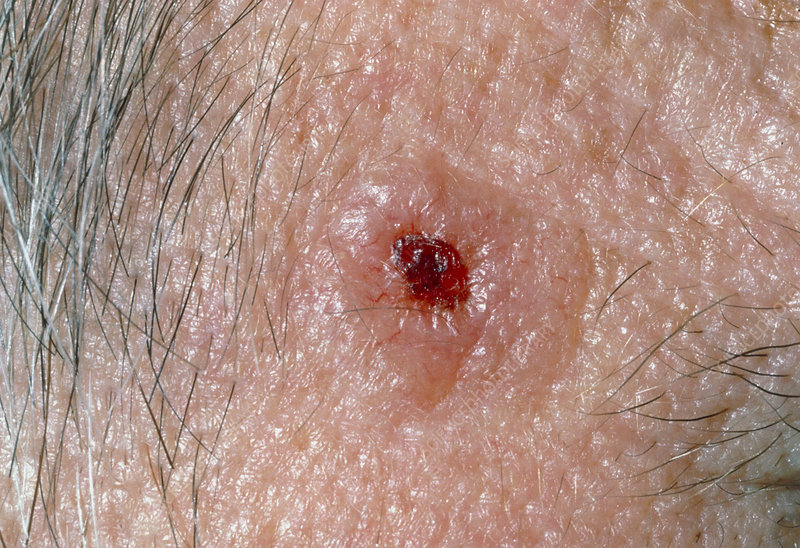 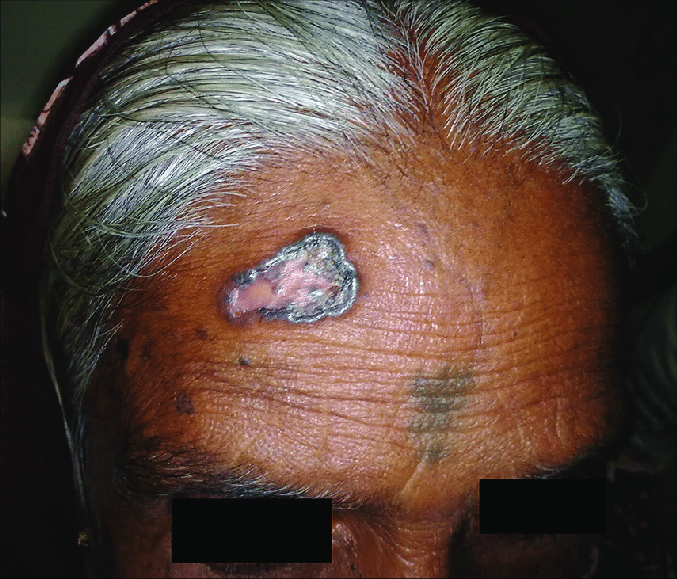 2. Superficial spreading BCC
Superficial spreading BCC is confined to the epidermis as a flat, pink, scaling or crusting lesion, often mistaken for eczema, actinic keratosis, fungal infection, or psoriasis.
 This subtype typically appears on the trunk or extremities 
the mean age of diagnosis is 57 years.
lesions grow for many years and may be many centimetres across; usually solitary
[Speaker Notes: Scale, erythema, and a threadlike raised border are present in this superficial basal cell carcinoma on the trunk.]
[Speaker Notes: superficial basal cell carcinoma. This lesion appears as a well-circumscribed, round-to-oval, red, scaling plaque, with the edges of the lesion exhibiting a thin, raised, pearly white border.]
3.  Morpheaform (sclerosing, fibrosing) BCC
The morpheaform subtype represents 2% to 3% of all BCC and is the most aggressive subtype
It usually presents as an indurated macule or papule with the appearance of an enlarging scar 
tumor cells induce a proliferation of fibroblasts within the dermis and an increased collagen deposition (sclerosis) that clinically resembles a scar. 
The clinical margins are often indistinct, and the rate of positive margins after excision is high..
There is a high incidence of recurrence or incomplete excision due to “fingerlike” extensions.
Margins of 1 cm or Mohs extirpation is warranted.
a flat growth pattern which results in a scar - like appearance;
[Speaker Notes: Morpheaform basal cell carcinoma. This lesion is waxy, flat or slightly raised, or white or yellow, and has indistinct borders that blend with normal skin surrounding the lesion.]
4. Pigmented BCC 
There is also a pigmented variant of BCC that can be difficult to distinguish from certain melanoma subtypes
   pigmentation is usually patchy but may be very dark and dense

5. Adnexal BCC
a. Uncommon and found in older individuals.
b. Tumors arise from sweat glands, and although they exhibit slow growth,
they are locally invasive, with a high incidence of local recurrence
[Speaker Notes: Pigmented basal cell carcinoma. This lesion can be any of the subtypes of basal cell carcinomas with the added characteristic that the tumor contains melanin that imparts a blue, brown, or black color to the lesion.]
Treatment of BCCStandard surgical techniques: ≈95% cure rate1. Wide local excision of BCC: 3- to 5-mm margins for nonaggressive typesand 7-mm margins for morpheaform type.a. Frozen sections may be used to confirm negative margins intraoperatively.False negatives are common.
2. Mohs surgery: Sequential horizontal excision with immediate frozen sectiontesting by dedicated Mohs dermatopathologista. *Indications include morpheaform BCC and/or lesions in aestheticallySensitive areas (nose, eyelid, lip, etc.)
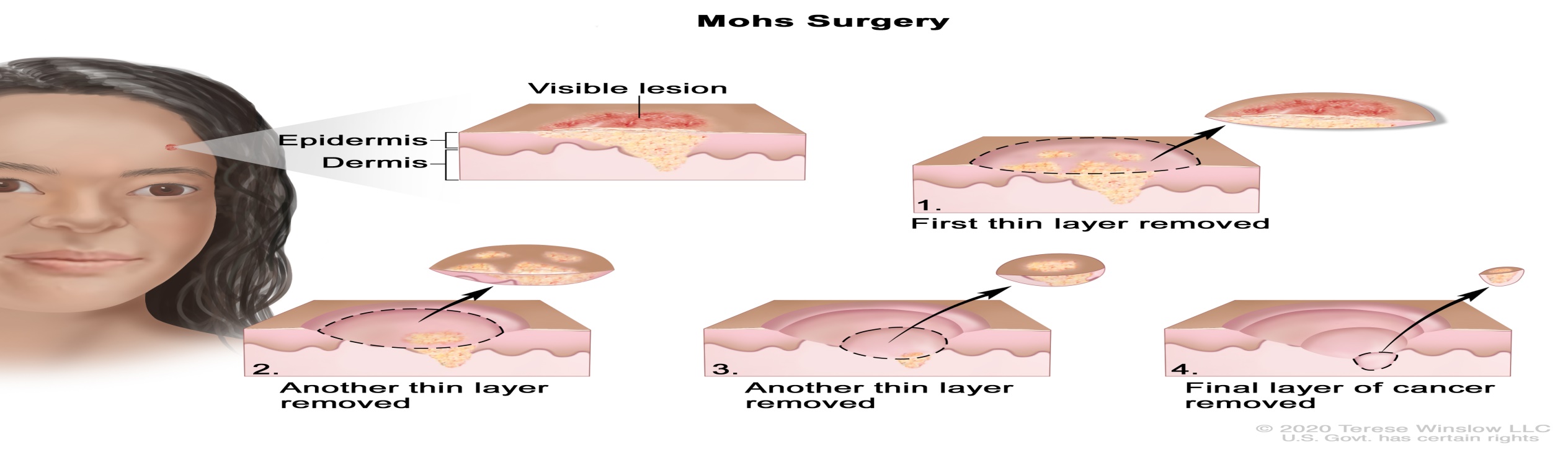 B. Field therapies1. Curettage and electrodessication can be used for BCC <1 cm that is NOT a recurrent disease or morpheaform type, but leads to a widened scar.2. Cryotherapy is effective for small BCC over bone or cartilage, tip of nose, or around the eye.3. Radiation is effective but requires multiple visits. High cure rates (≈90%), but recurrence is relatively common many years (10 to 15) later.
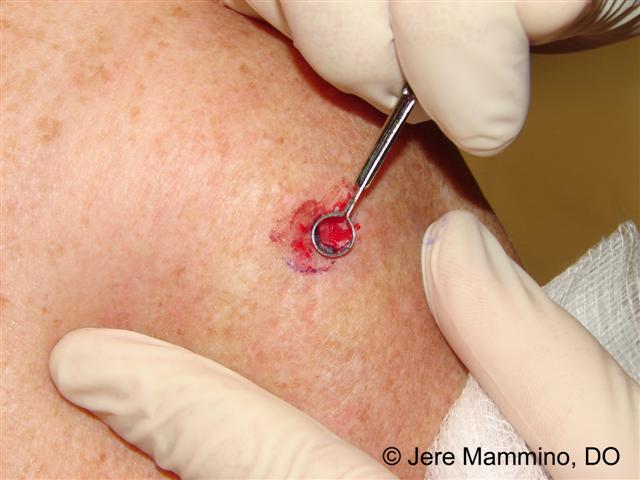 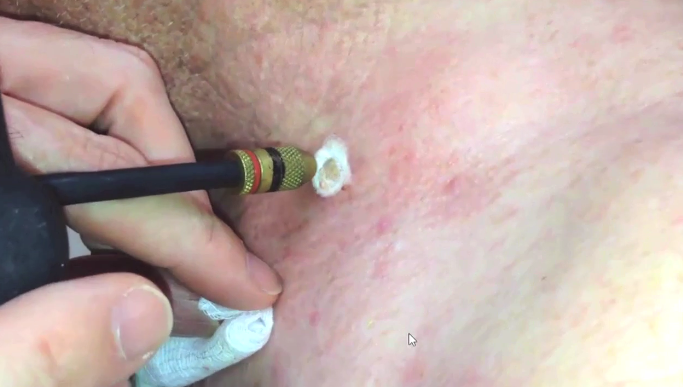 C. Topical Pharmaceuticals1. Imiquimod: Immune stimulant. FDA-approved only for superficial BCCs, with cure rates between 80% and 90%. The 5% cream is applied 5 times per week for 6 weeks or longer.2. 5-Fluorouracil (5-FU): Chemotherapy. FDA-approved for superficial BCCs, with similar cure rates to imiquimod. Five percent liquid or ointment is rubbed onto the tumor 2 times per day for 3 to 6 weeks.D. Adjuvant radiation therapy (after surgery): Useful for advanced, deeply invasive BCC
Squamous Cell Carcinoma
[Speaker Notes: Red, or pink scaly patches. Sometimes wart-like that forms puss in middle. Found on edge of ears, face, lips, mouth, hands.]
Carcinoma arising from epidermal cells. The most common sites :head , neck ,and hands. Incidence Second most common skin cancer after BCC.
Risk factors :1.UV radiation: Sun exposure and tanning booth use; PUVA therapy for psoriasis2. Chemical exposure, including some pesticides, organic hydrocarbons such ascoal tar, fuel oil, paraffin oil, and arsenic (in welding materials)3. Viral infection: Some types of human papillomavirus (HPV); herpes simplex virus4. Radiation: Long latency between exposure and disease.5. Marjolin’s ulcer: SCC arising in a chronic wound (i.e., chronic burn scars andpressure sores) secondary to genetic changes caused by chronic inflammation.6. Impaired immunity: That is, immunosuppression for transplants and AIDS.Ratio of SCC to BCC in these patients is 2:1.
SCC disease biology and characteristicsPrecursor lesionsActinic keratoses (AKs, or solar keratoses)Erythematous macules and papules with coarse, adherent scaleb. Histologically resembles SCC in situ (pre-malignantc. AK is considered a precursor lesion; up to 5% progress to SCC; in turn,65% of all SCC arise from sites of Aks
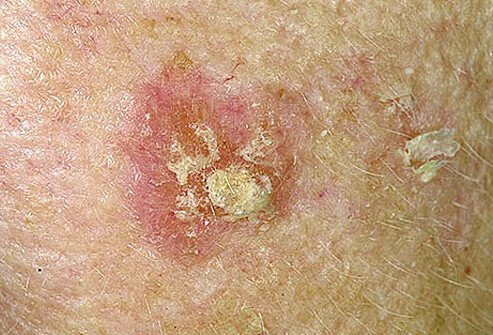 2. Bowen’s disease (SCC in situ)Exhibits full-thickness cytologic atypia of the keratinocytesb. Erythroplasia of Queyrat is SCC in situ of the glans penis.
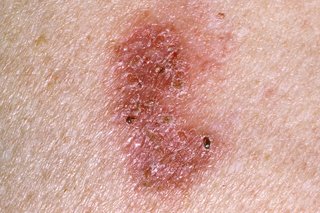 3. Leukoplakiaa. Presents as a white patch on oral or other mucosa.b. Malignant transformation occurs in 15%.
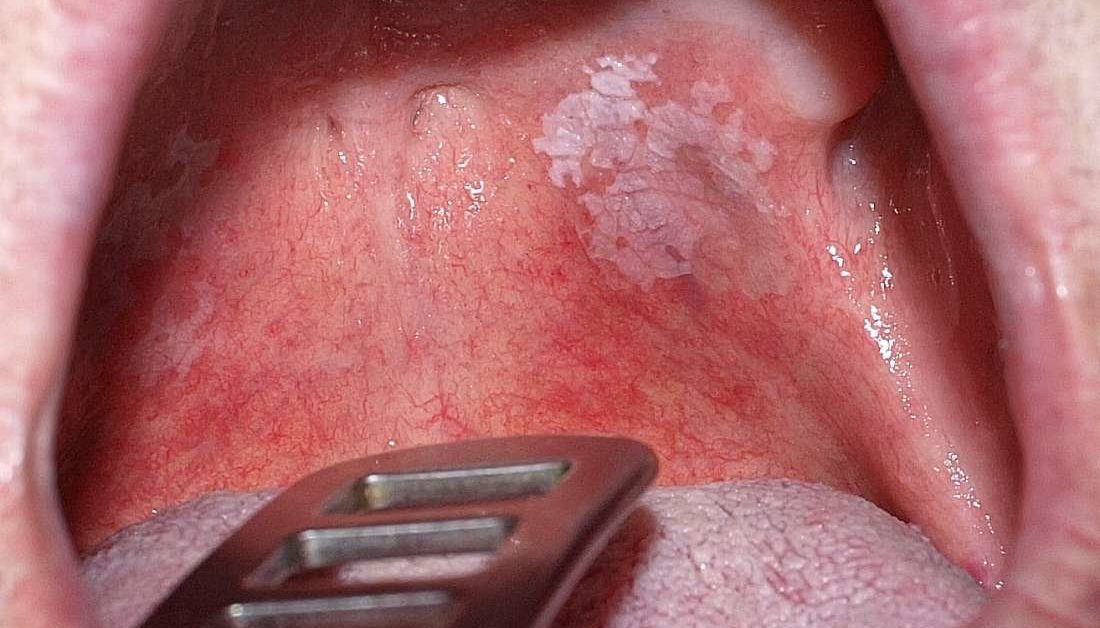 4. Keratoacanthomaa. Benign skin tumor that is composed of squamous cells and keratin; mayclinically resemble SCC.b. Etiology is unknown but thought to originate from hair follicles.c. Typically has a rapid 6-week growth phase followed by involution over the next 6 months. However, can progress to SCC in 5% to 10% of cases.d. Excision is the treatment of choice; may be difficult to differentiate from SCC histologically.
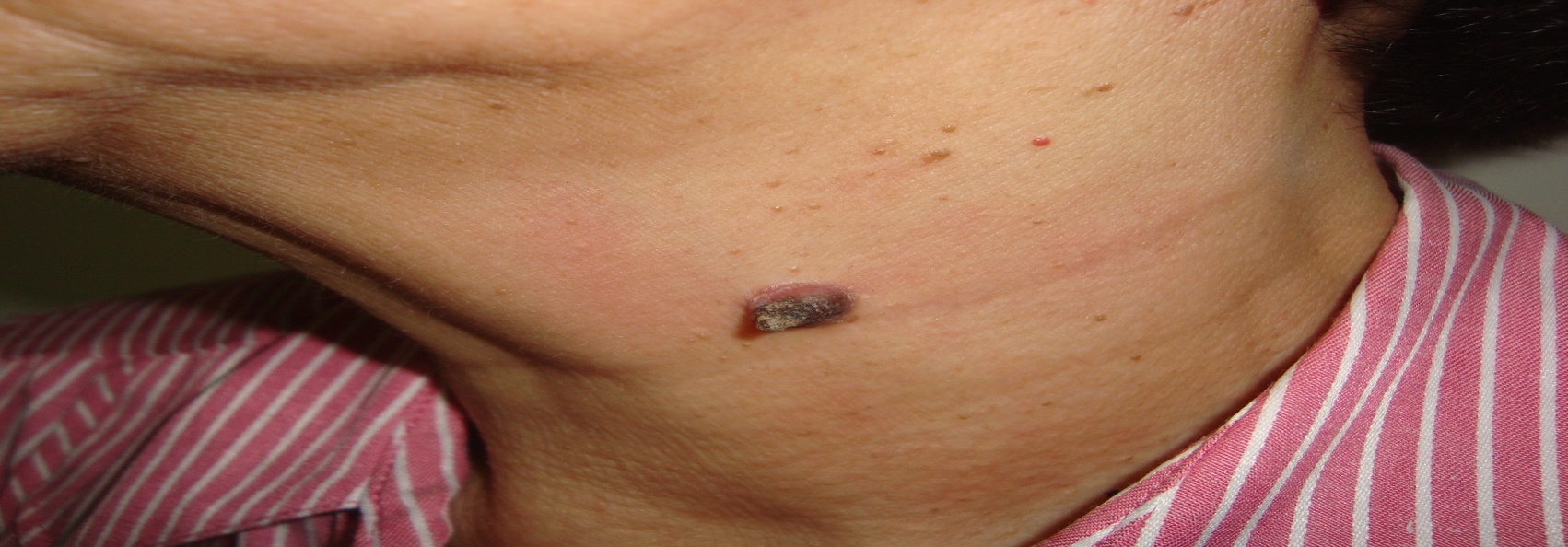 Types of SCCVerrucous SCC: Slow-growing, exophytic, and less likely to metastasize.
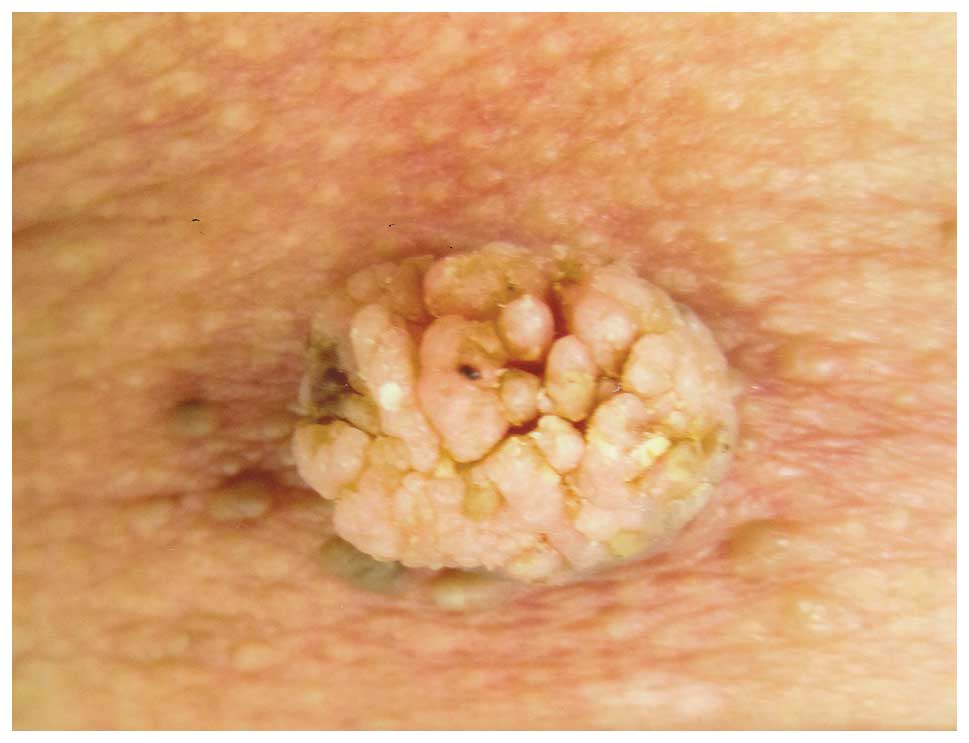 2. Ulcerative SCC: Grows rapidly and is locally invasive.a. Ulcerative SCC has very aggressive growth characteristics, raised borders,and central ulceration.b. <50% 5-year survival if spread to lymph nodes in the head and neck.
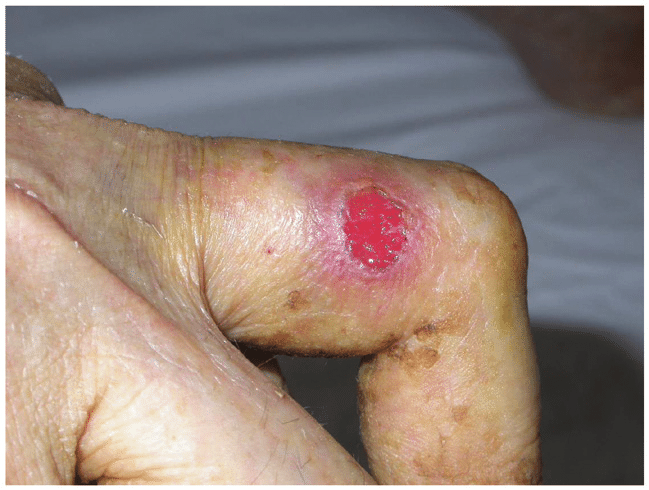 3. Marjolin’s ulcera. Arise from chronic wounds (burn, pressure ulcer, fistula, osteomyelitis tracks)b. Commonly metastasize to lymph nodes.
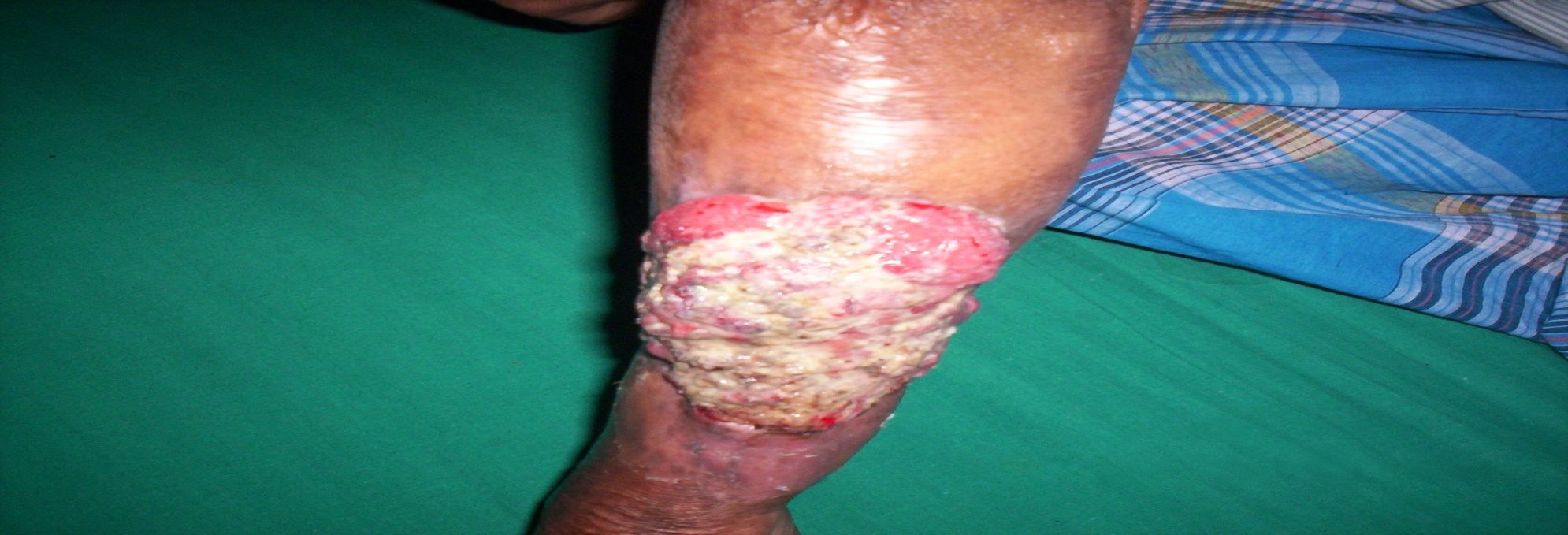 SCC treatment optionsA. Standard surgical techniques: 90% to 95% cure rates; similar to BCC options1. Wide local excision of SCC: 5- to 10-mm margins are usually sufficient.Frozen sections may be used to confirm negative margins intraoperatively.a. If <2 cm, low grade and extends to dermis, 4-mm marginb. If >2 cm, grade 2 to 4, high risk or extension into fat, 6-mm margin
2. Mohs surgery: Sequential horizontal excision with frozen section testing.Highest cure rate for SCC: 94% to 99%.a. Indications, include recurrent, high-risk SCC, and/or lesions in aestheticallysensitive areas (nose, eyelid, lip, etc.)
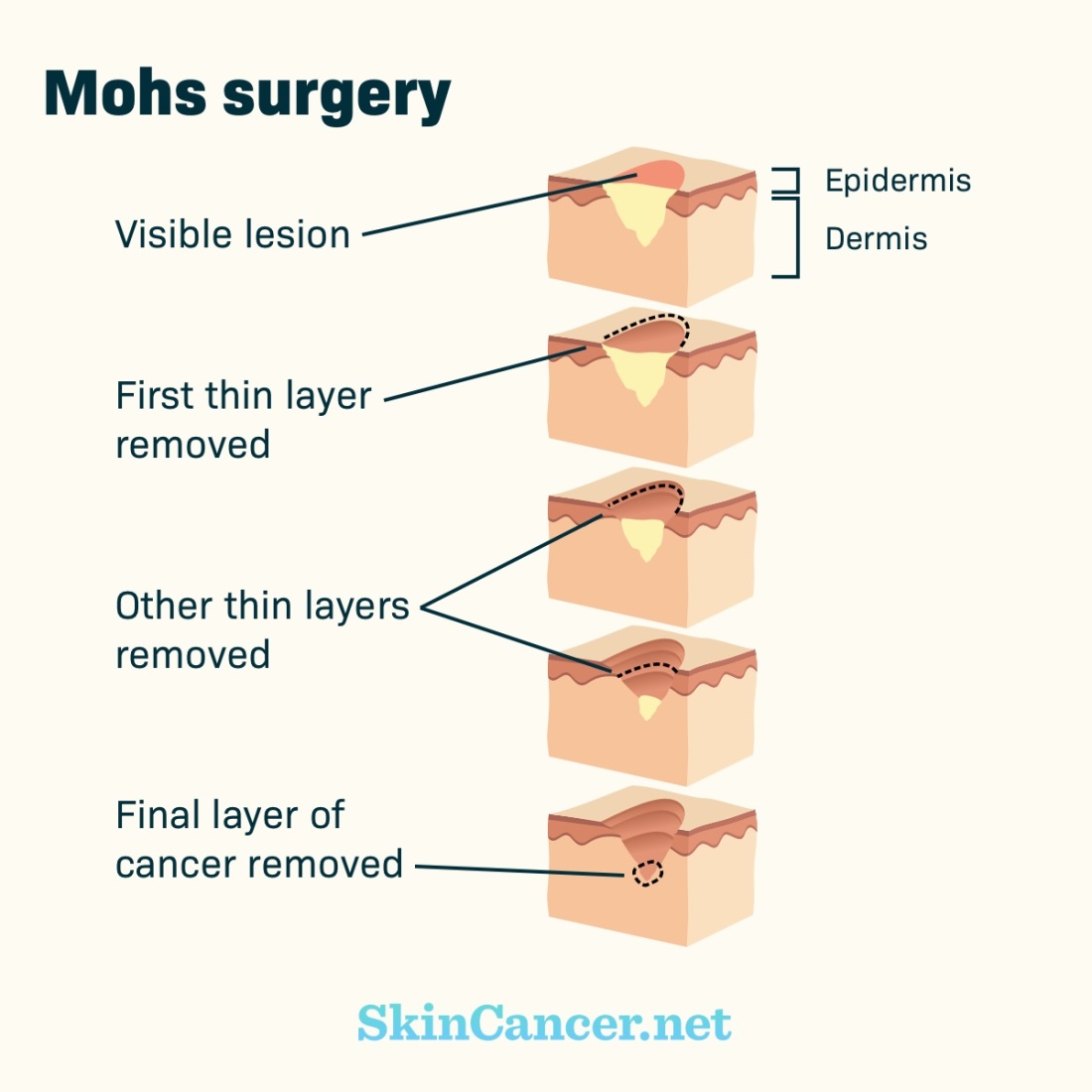 Field therapies1. Curettage, electrodessication, and cryotherapy are used much less in SCCtreatment than in BCC treatment, because of higher risk associated with missed deep tumor portions, and the risk of scarring obscuring SCC recurrences.
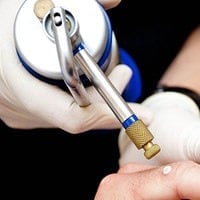 2. Radiation is reserved for unresectable lesions or for the very elderly. Curerates vary widely. Cosmetic damage and long-term risk of radiation must beconsidered.
Regional lymphadenectomy1. Indicated for clinically positive (palpable) nodes.2. FNA: Confirm spread of SCC to palpable lymph node.3. ELND: Indicated for a tumor extending down to parotid capsule or a large lesion contiguous with a draining nodal basin.4. SLN biopsy: Considered for high-risk SCC without palpable nodes controversial).D. Adjuvant radiation therapy: Used postexcision for high-risk cutaneous SCC.
Thank you